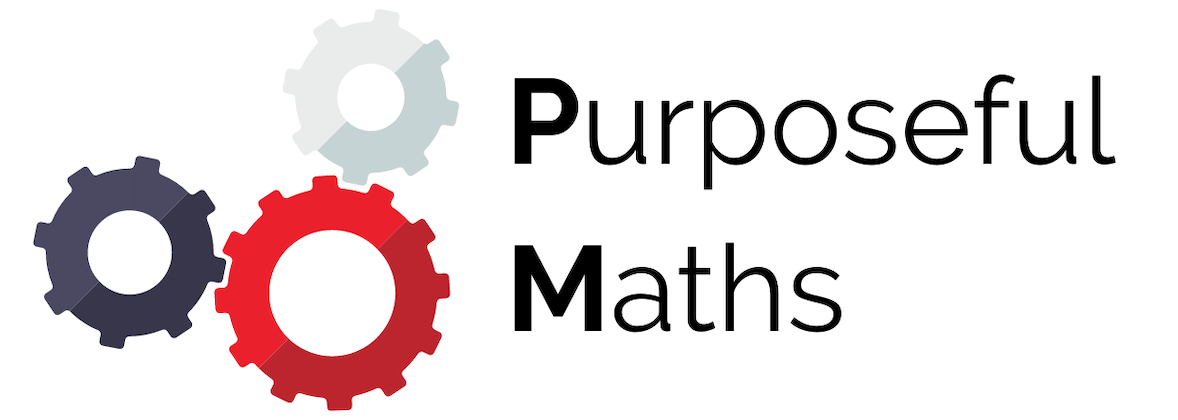 Rounding to 10, 100, 1000
Full lesson PowerPoint, including I Do, We Do, You Do Example Sheet(s).
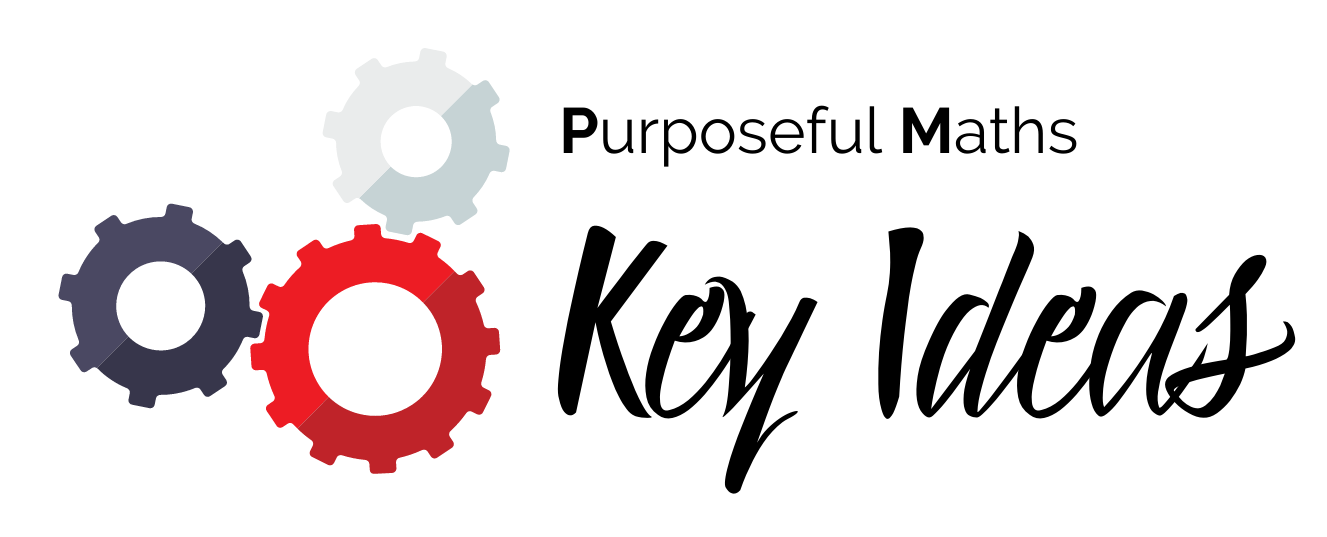 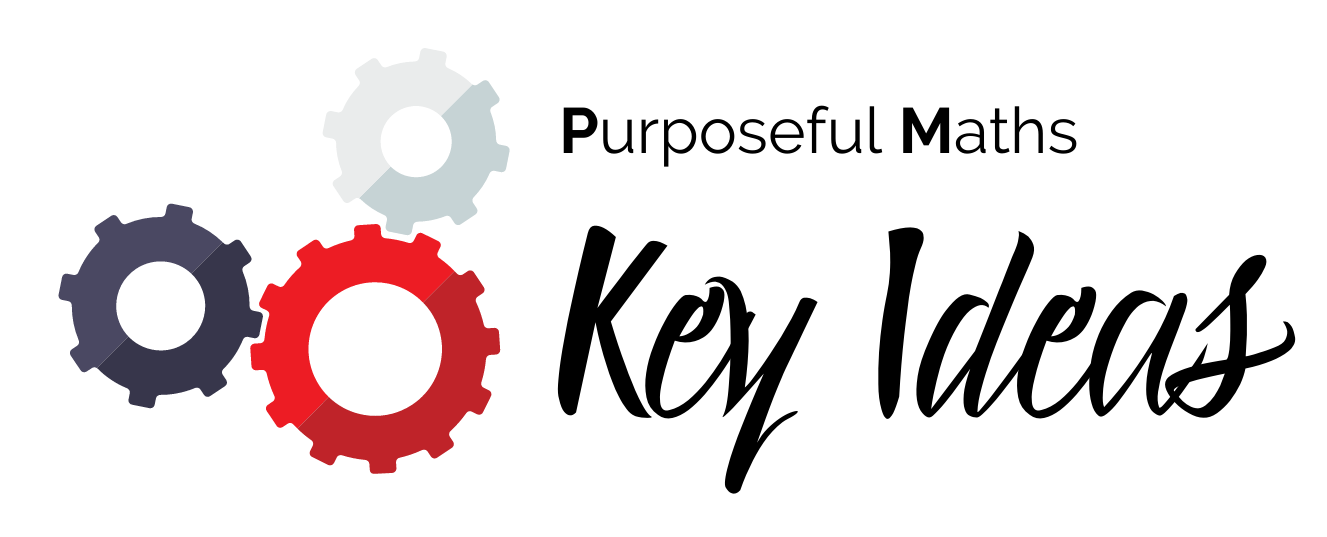